［商品名：どっちも抗菌　Yポケッタブルマスクケース］（どっちも抗菌　二つ折りマスクケース　超ミニ）
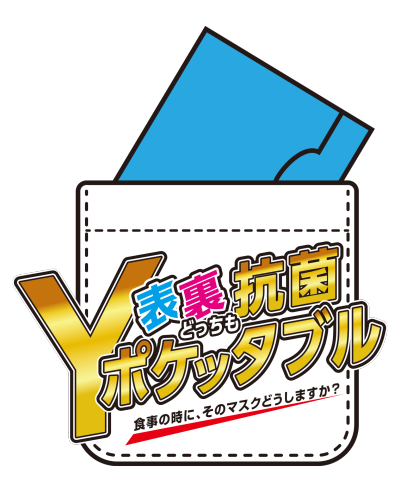 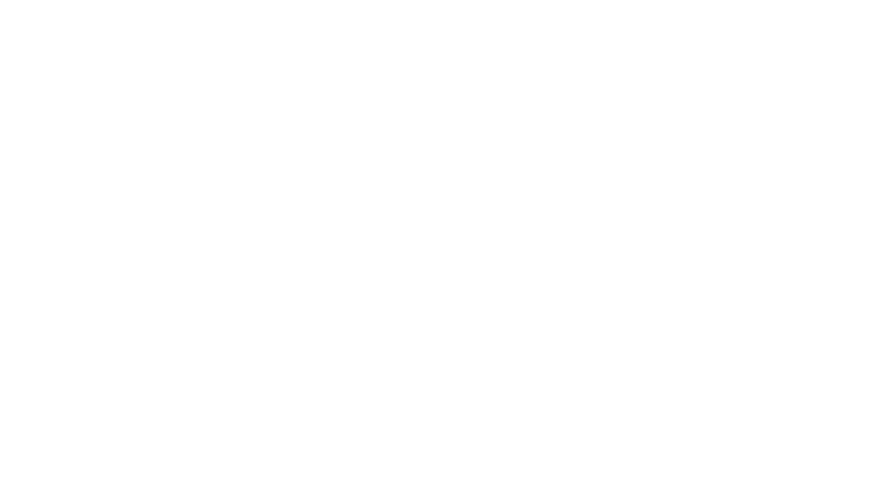 商品特徴：
①外も中もどっちも抗菌仕様
②Yシャツのポケットに入る超ミニサイズ（一部極端にサイズの小さいポケットや特殊形状は除く）
③ノーズ保護形状で簡単ロック機構
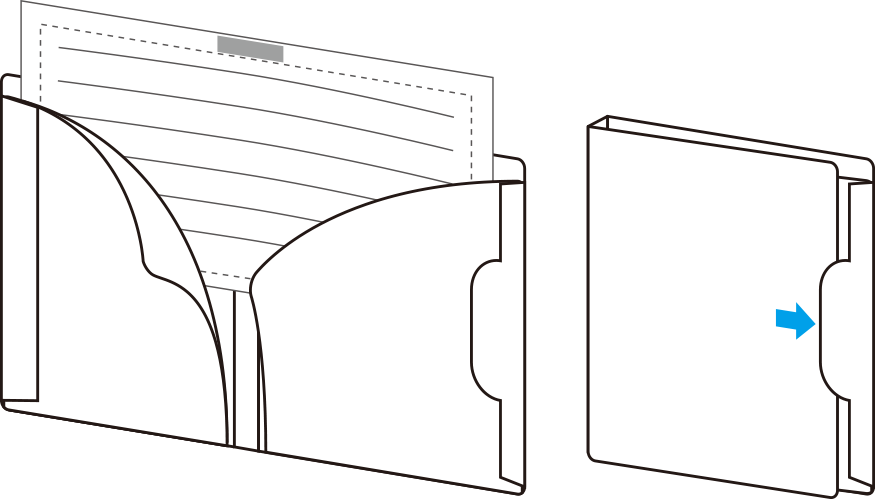 当社メリット：SIAAマーク付
自社開発「抗菌PP」＋抗菌ニスにより、外側も内側もどっちも抗菌。大量生産可能な形状で100万部もOK
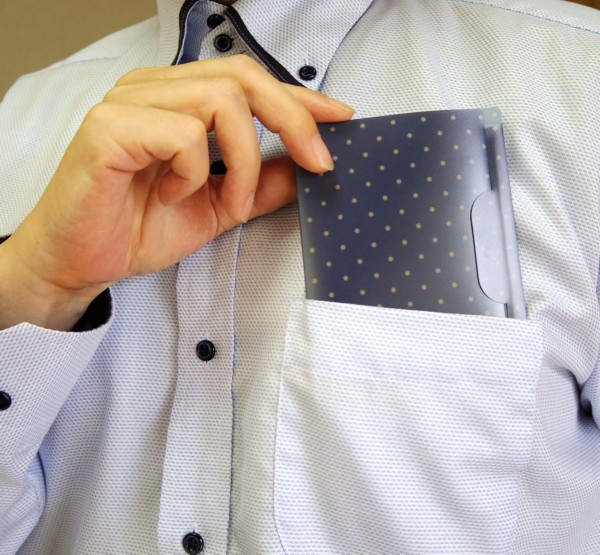 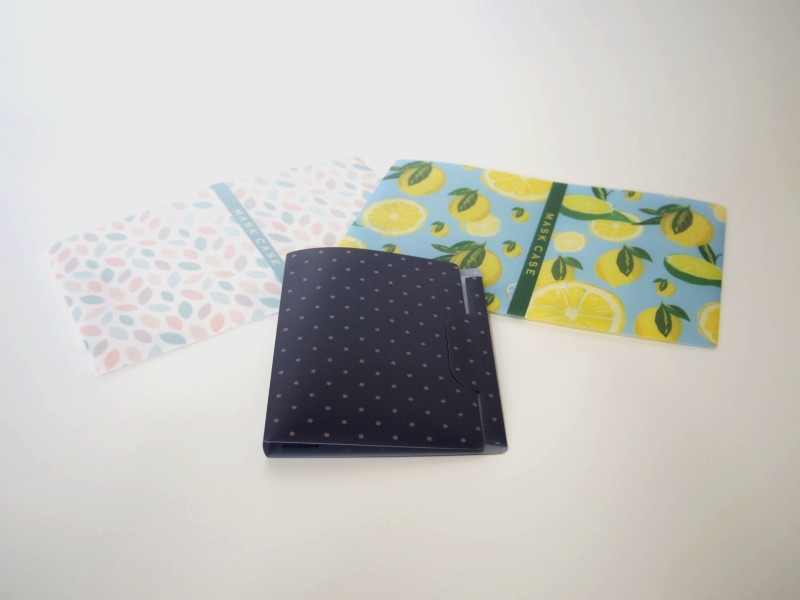 ｻｲｽﾞ： Ｗ187×Ｈ120㎜（2つ折りW93×H120㎜）
素材：抗菌PP（ﾎﾟﾘﾌﾟﾛﾋﾟﾚﾝ）半透明0.2㎜厚
印刷：UVｵﾌｾｯﾄ印刷　白＋４C＋抗菌ﾆｽ/０C
梱包：600部ﾀﾞﾝﾎﾞｰﾙ梱包
梱包ｻｲｽﾞ：W420×D380×H150㎜　7㎏
製作日数：校了後　最短5日間（1万部）
生産地：日本　埼玉県
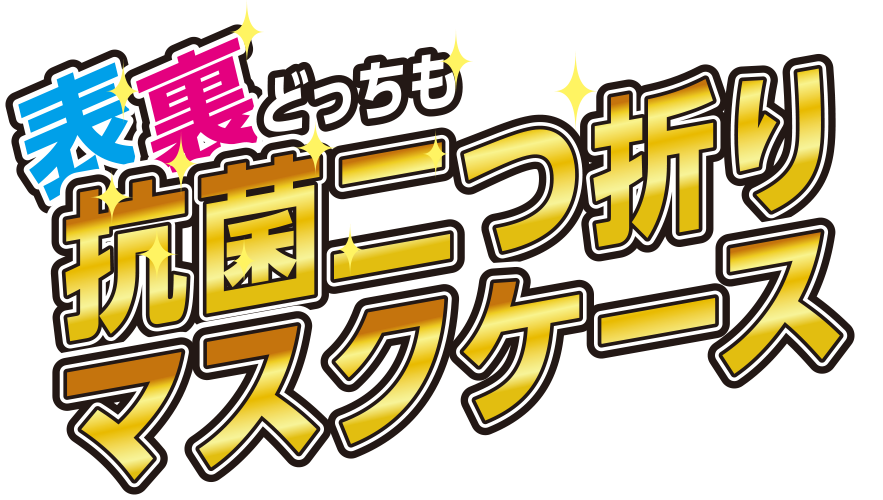 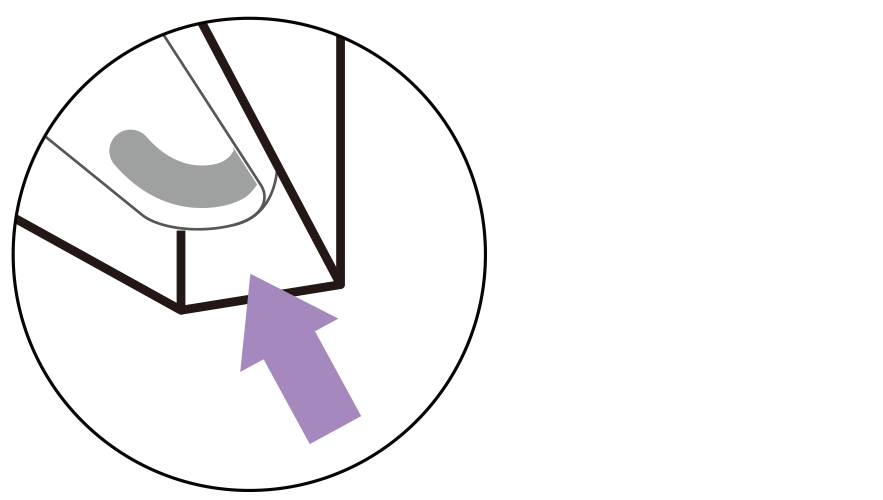 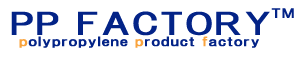 〒338-0004埼玉県さいたま市中央区本町西4-16-15
048-853-5221